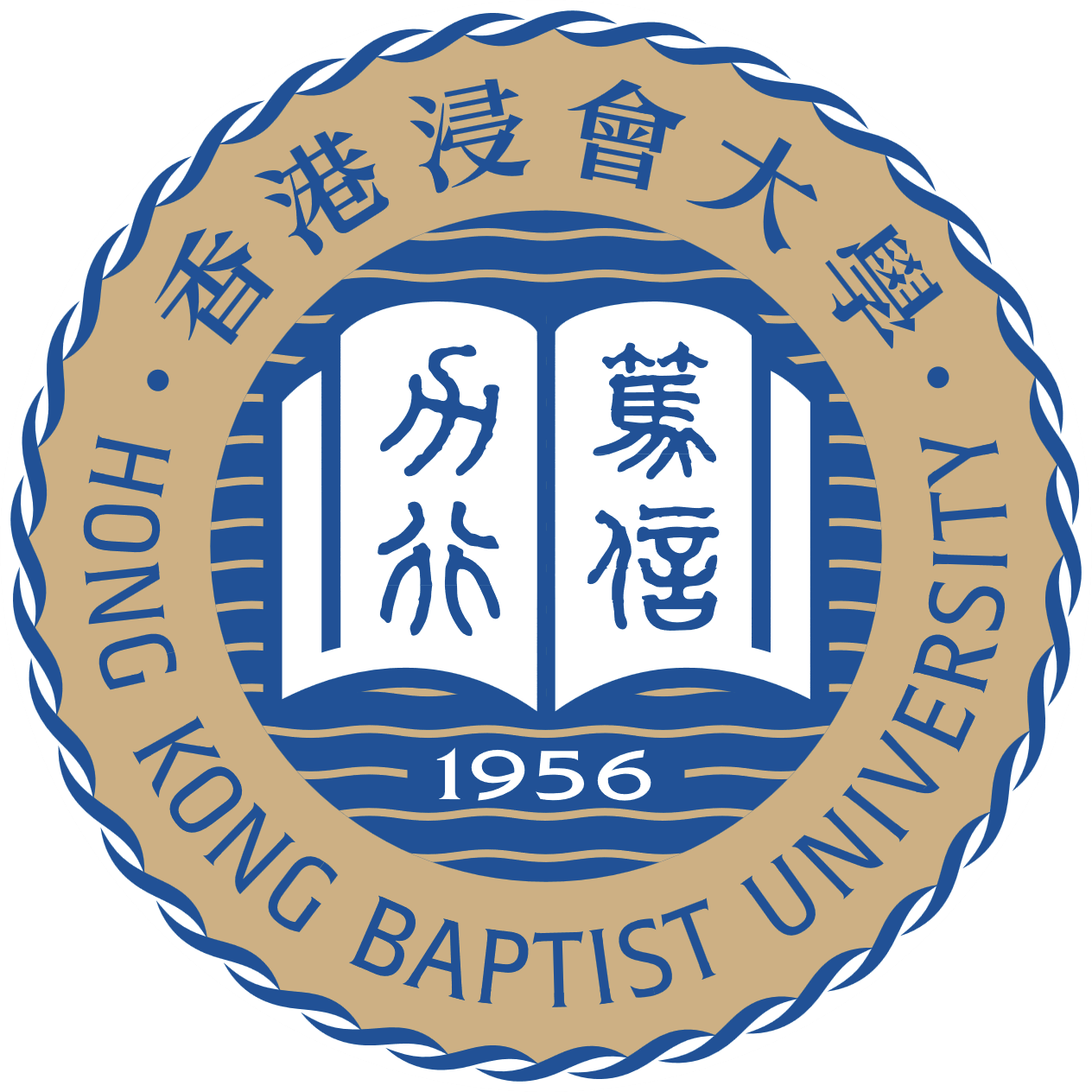 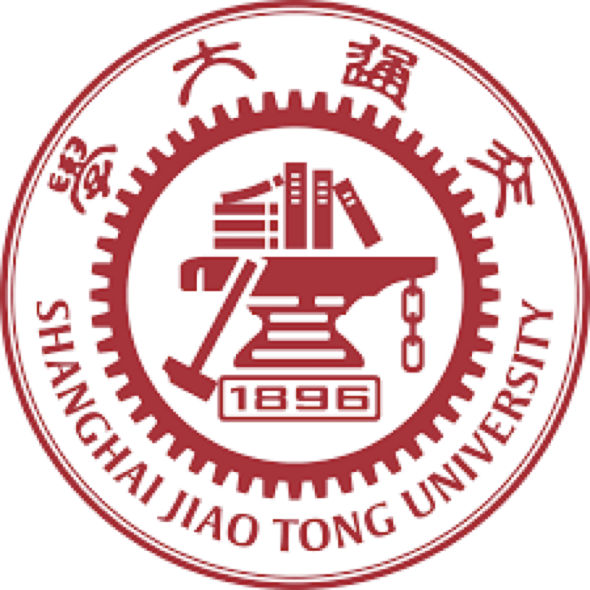 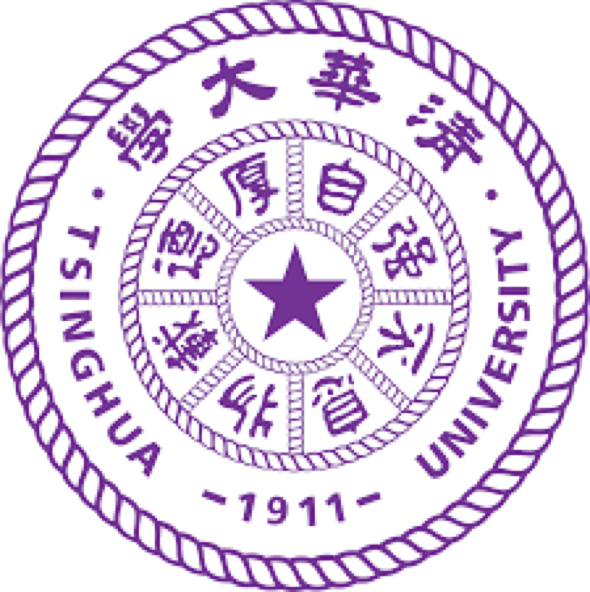 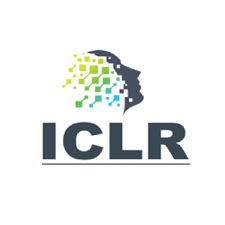 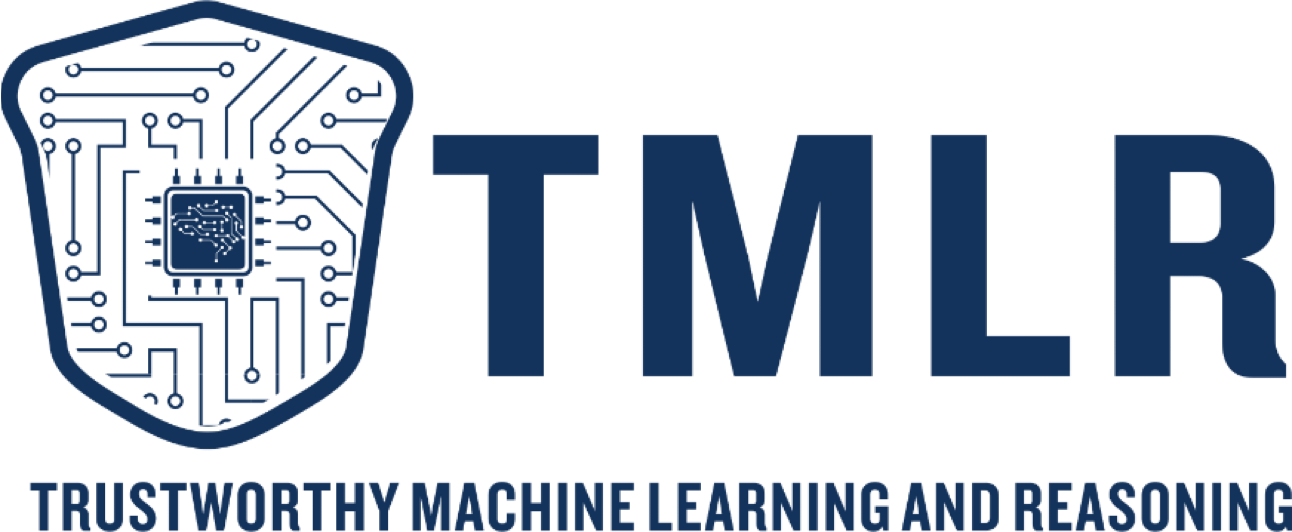 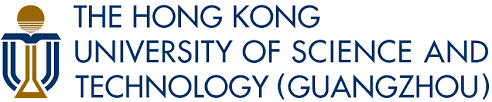 Less is More: One-shot Subgraph Reasoning on Large-scale Knowledge Graphs
Zhanke Zhou
Hong Kong Baptist University

with Yongqi Zhang, Jiangchao Yao, Quanming Yao, and Bo Han
ICLR 2024 Paper: https://arxiv.org/pdf/2403.10231.pdf       Code: https://github.com/tmlr-group/one-shot-subgraph
[Speaker Notes: Hi, everyone. 
This is Zhanke Zhou from Hong Kong Baptist University.
I am glad to share our work, which title is “Less is More: One-shot Subgraph Reasoning on Large-scale Knowledge Graphs”.]
Outline
Background
Method
Experiments
Summary
[Speaker Notes: This presentation contains four parts.
Let us go to the first part, the background.]
Background
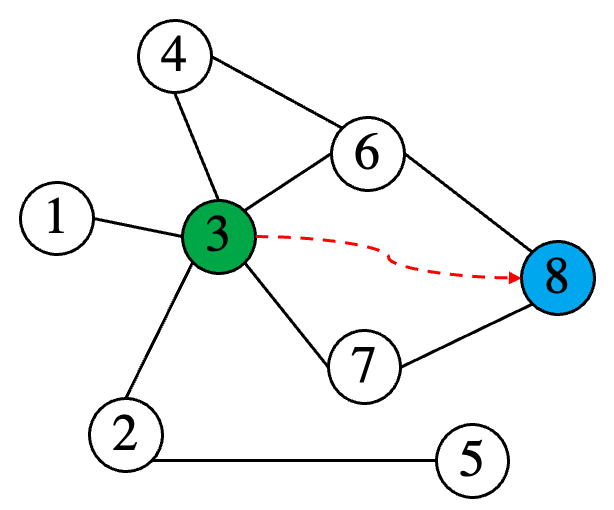 3
[Speaker Notes: To deduce new facts on a knowledge graph, 
a link predictor learns from the graph structure and collects local evidence to find the answer to a given query.

For example, given the query, including the query entity in green and query relation in red, the model need to find the answer entity in blue]
Background
Computation Complexity
structural
Abstraction:
semantic
Parameter Complexity
semantic models            structural models           complexity comparison
4
[Speaker Notes: However, existing methods suffer from a severe scalability problem 
due to the utilization of the whole KG for prediction.
This manner of reasoning hinders their application on large-scale data.]
Research Problem
Graph sampling is an intuitive solution, however, existing sampling methods are not good enough
non-learnable sampling methods are designed to solve scalability issues of node-level tasks 
e.g., GraphSAGE, FastGCN, and Cluster-GCN
cannot guarantee the coverage of answer entities
do not perform good on KGs
learnable sampling methods are bundled with specific GNN models 
e.g., DPMPN, AdaProp, and AStarNet
the sampling and reasoning in each layer are highly coupled
the computation cost can be still high on large-scale KGs
fast but not good
good but not fast
Computation Complexity
structural
???
???
semantic
Parameter Complexity
 how to efficiently and effectively conduct subgraph reasoning on KG? 🤔
[Speaker Notes: Graph sampling is an intuitive solution for the scalability issue. 

However, existing sampling methods are not good enough for knowledge graph.

Therefore, we need to find an efficient and effective sampling method to conduct subgraph reasoning on knowledge graph.]
Outline
Background
Method
Experiments
Summary
Motivation
Only partial knowledge stored in human brain is relevant to a question
extracted by recalling 
and then utilized in the careful thinking procedure

Generating candidates and then ranking the promising ones are common
in large-scale recommendation system 
for handling millions even billions of users and items
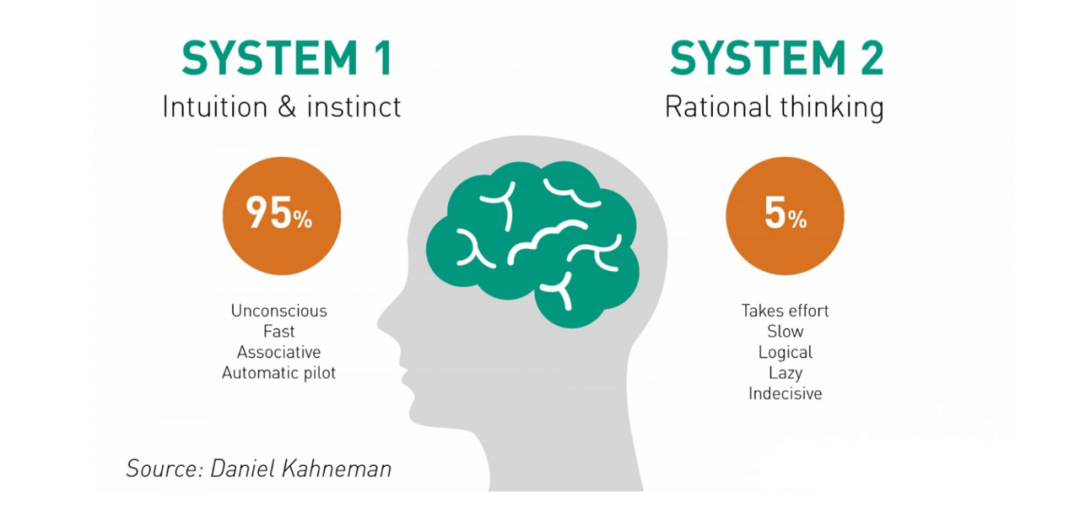 [Speaker Notes: Intuitively, only partial knowledge stored in human brain is relevant to a question

Generating candidates and then ranking the promising ones are common in practice

Therefore, a new reasoning manner should avoid reasoning on the entire KG]
One-shot-subgraph link prediction on KGs
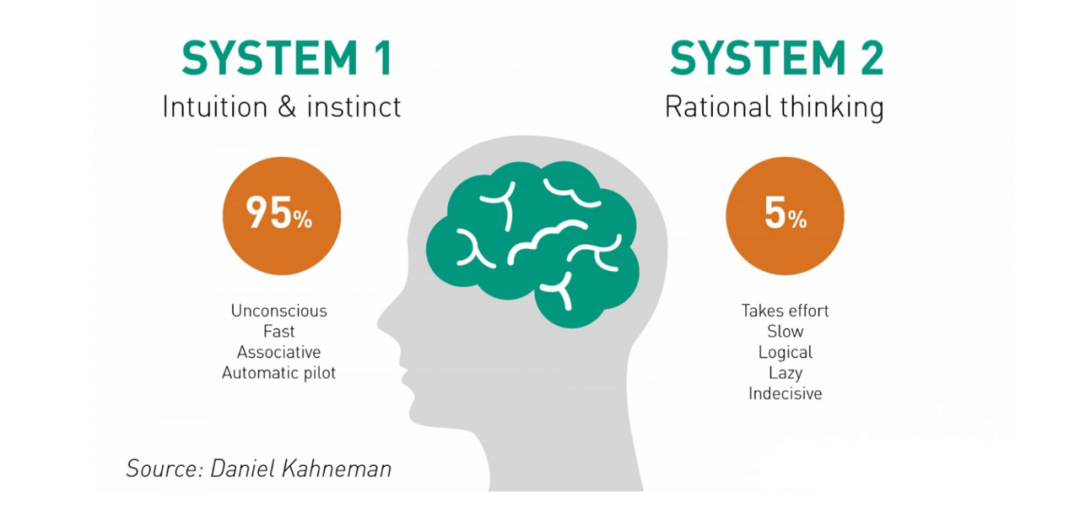 Design principle
first to efficiently identify a subgraph (system1)
relevant to the given query
then effectively reason on the subgraph (system2)
to obtain the precise ranking results
Abstraction:
[Speaker Notes: In this work, we propose the novel one-shot-subgraph link prediction on knowledge graphs. 

Here, the “one-shot” means we only need to sample one subgraph for answering one query.

Technically, we decouple the prediction procedure into two steps with a corresponding sampler and a predictor. 

Thereby, the prediction of a specific query is conducted by 
first --- fast sampling of one query-dependent subgraph with the sampler
and then --- slow prediction on the subgraph with predictor.]
Formal Definition
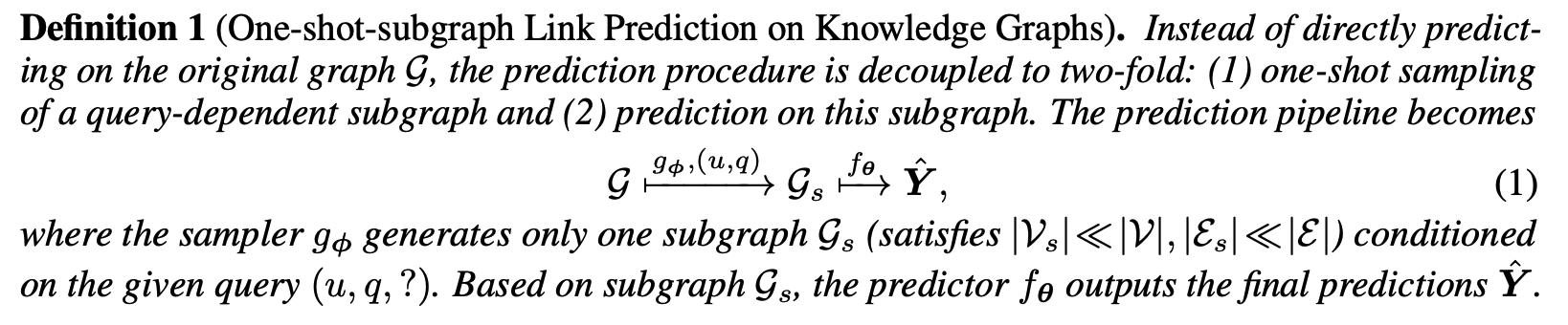 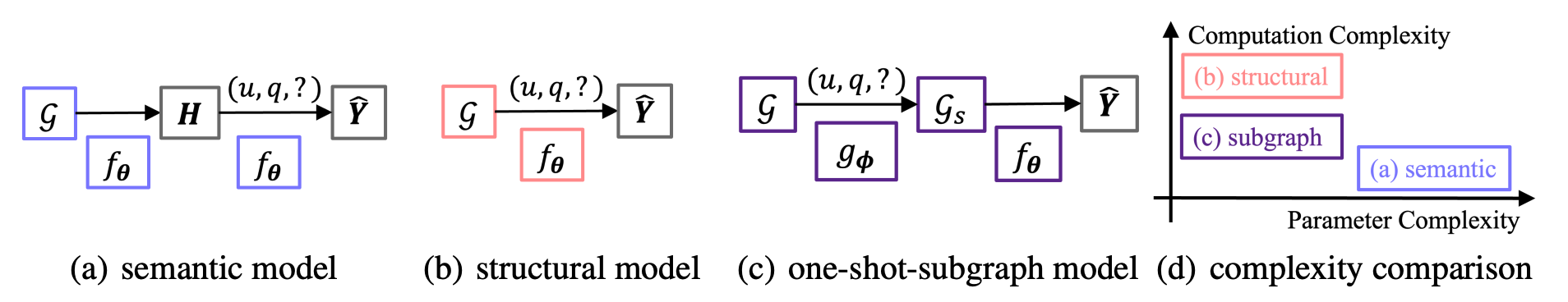 [Speaker Notes: Formally, we have this definition of the new reasoning manner.

Analytically, we show that this manner enjoys the benefits of 
Low complexity of computation and parameter,
Flexible propagation scope,
and High efficiency in subgraph sampling.]
Implementation | overview
Q: how to build the predictor’s architecture
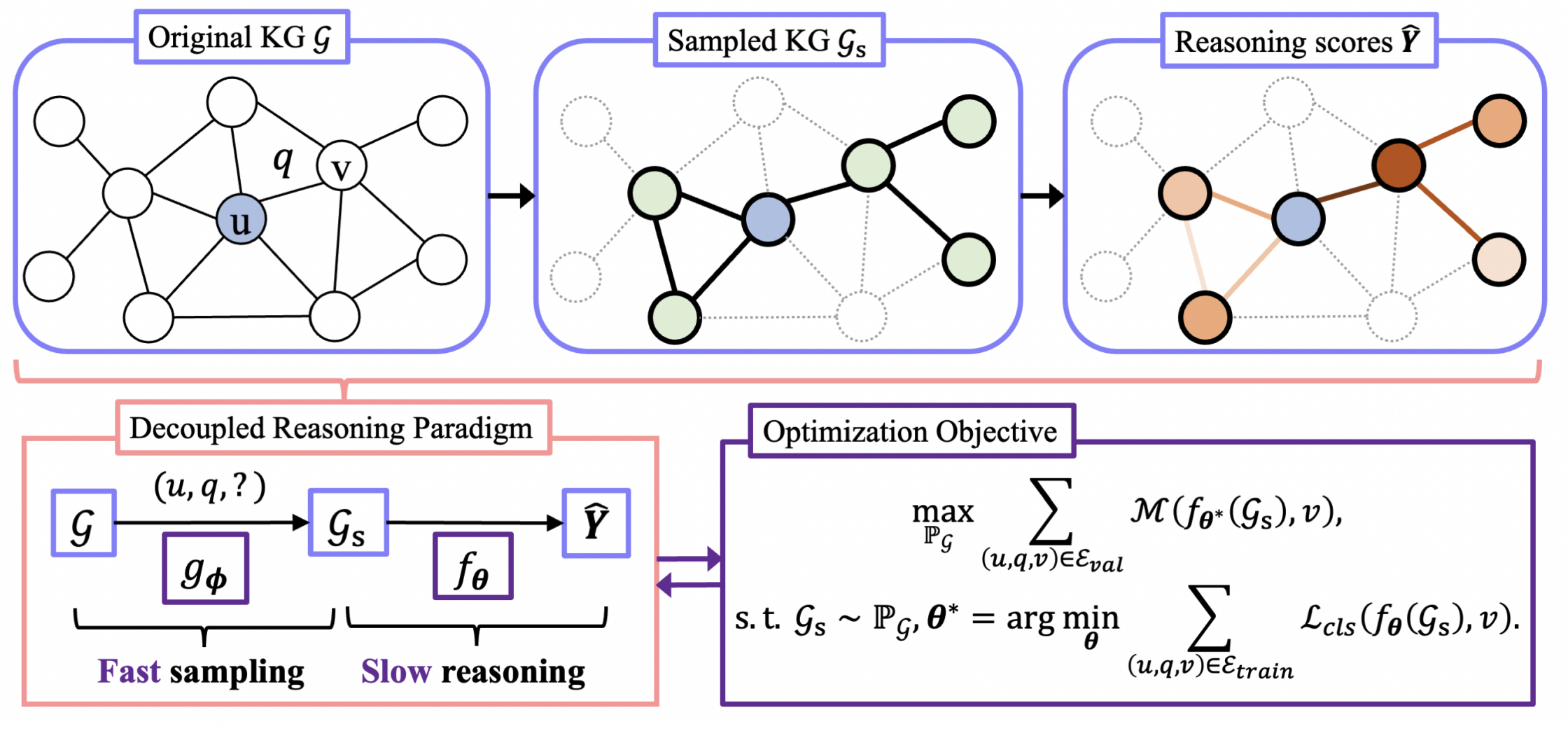 The three key steps of 
one-shot-subgraph LP are 
generate the sampling distribution 
extract a subgraph with top entities and edges
inference on the subgraph and get the final prediction
Q: what kind of sampler is suitable here?
Q: how to optimize the sampler and predictor?
[Speaker Notes: Then, we introduce the implementation of this one-shot-subgraph reasoning framework.

Overall, there are three key steps:
first, we will generate the sampling distribution 
next, we will extract a subgraph with top entities and edges
finally, we will inference on the subgraph and get the final prediction]
Implementation | step1/3 Generate Sampling Distribution
Notice that the answer entity are generally near the query entity. 
Hence, we choose the single-source and non-parametric heuristic Personalized PageRank (PPR) as the indicator for sampling
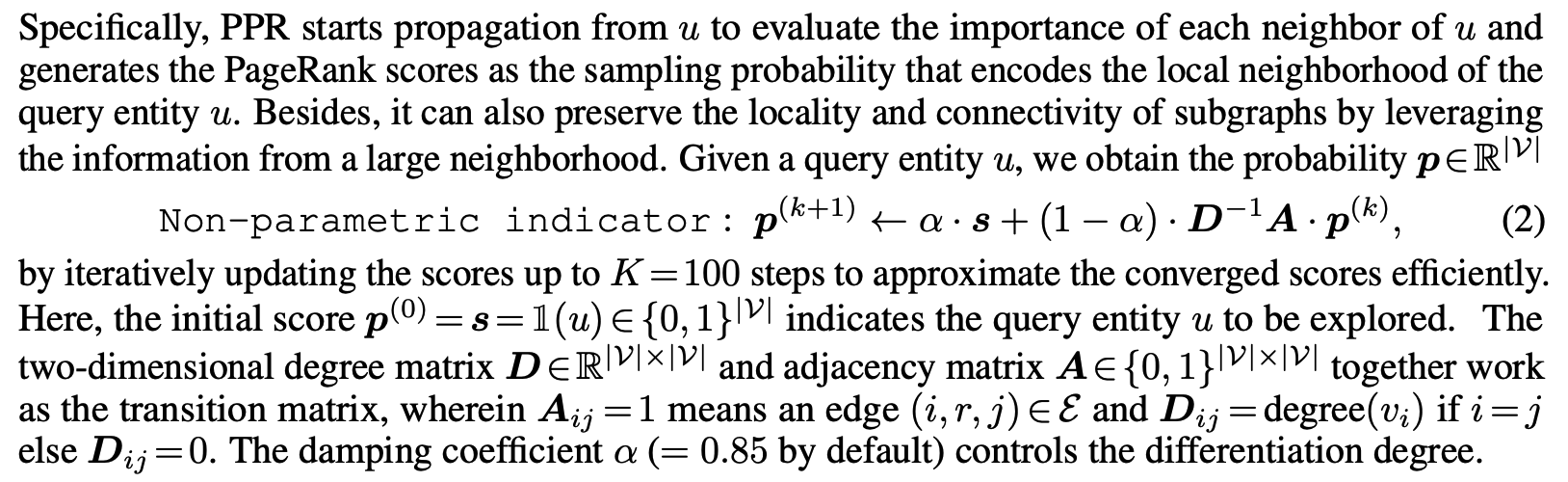 [Speaker Notes: To efficiently capture the local evidence of query entity, 
we choose the heuristic Personalized PageRank (PPR for short) as the sampling indicator.

PPR starts propagation from query entity to evaluate the importance of each neighbor.

The generated PPR score works as the sampling distribution that encodes the local neighborhood.]
Implementation | step2/3 Extract Subgraph
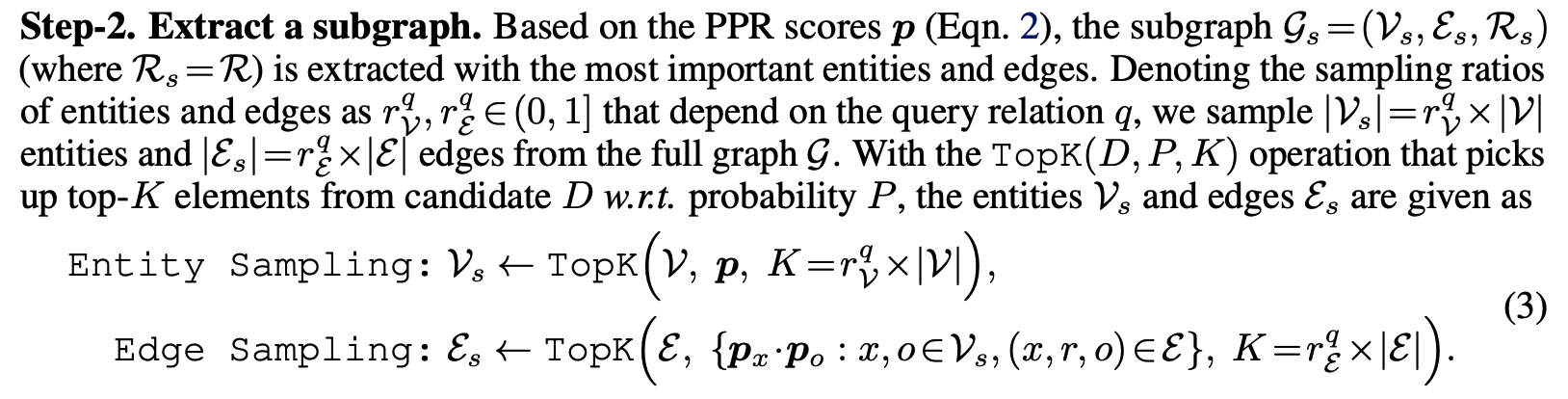 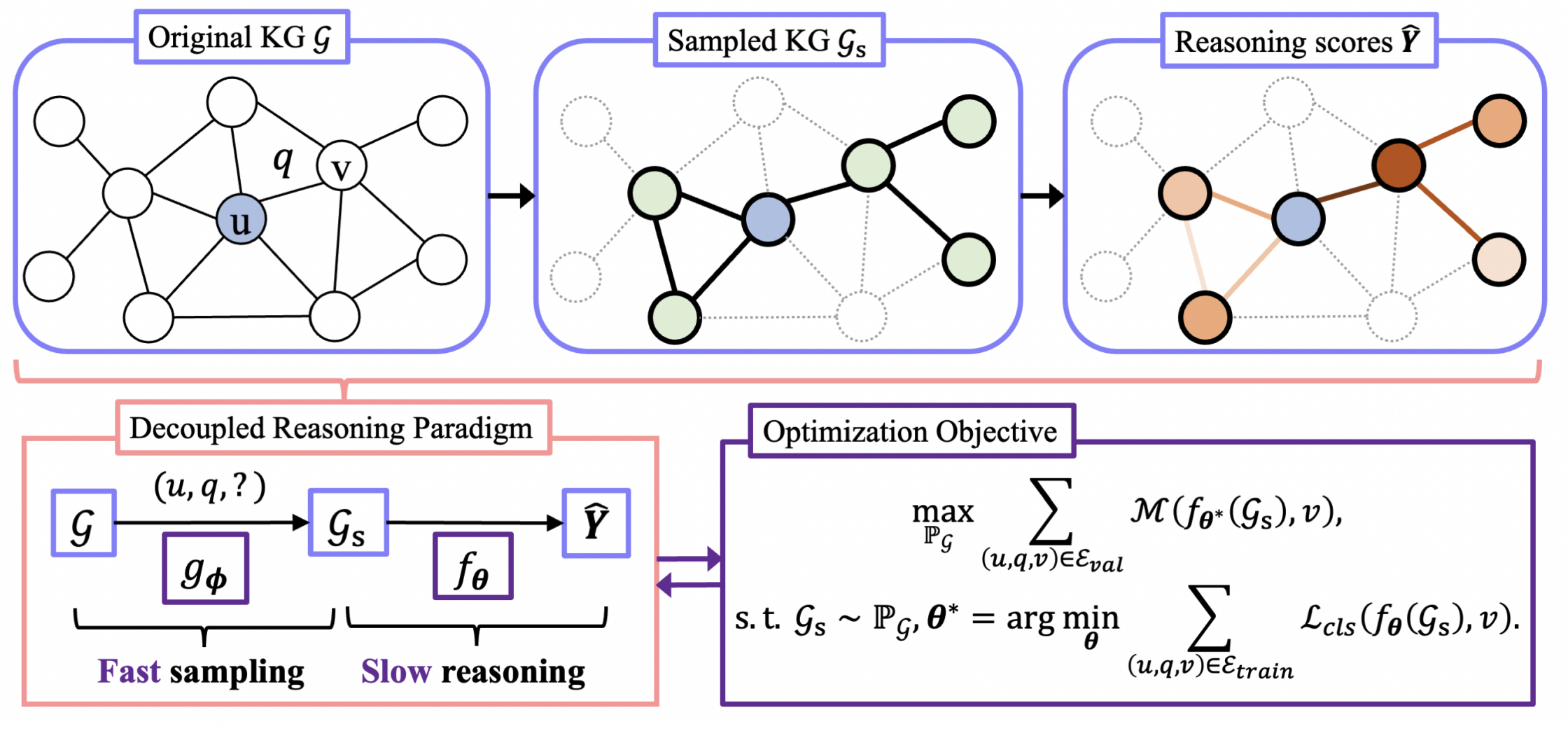 [Speaker Notes: Then, based on the PPR scores, a query-dependent subgraph is extracted with the most important entities and edges.]
Implementation | step3/3 Reason on the Subgraph
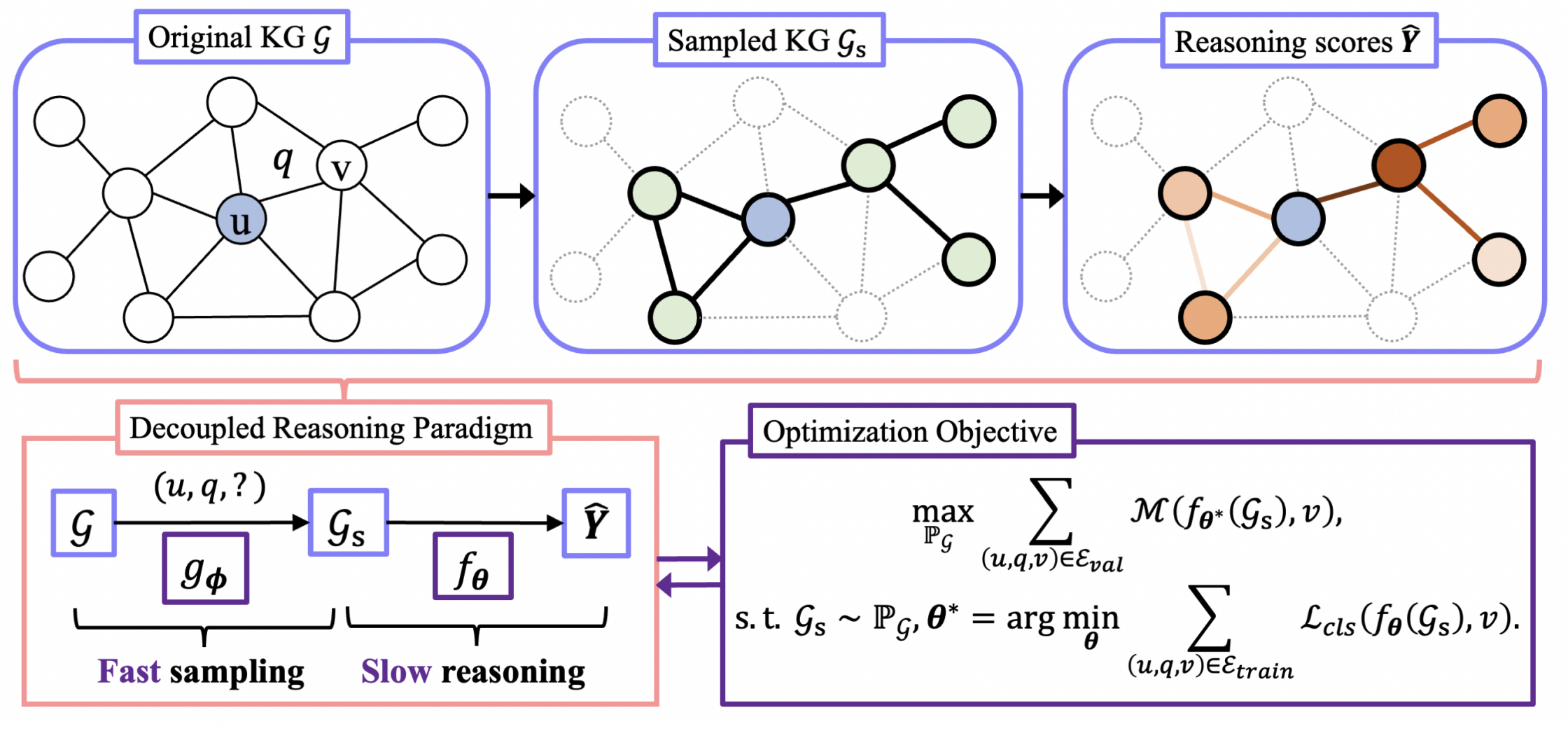 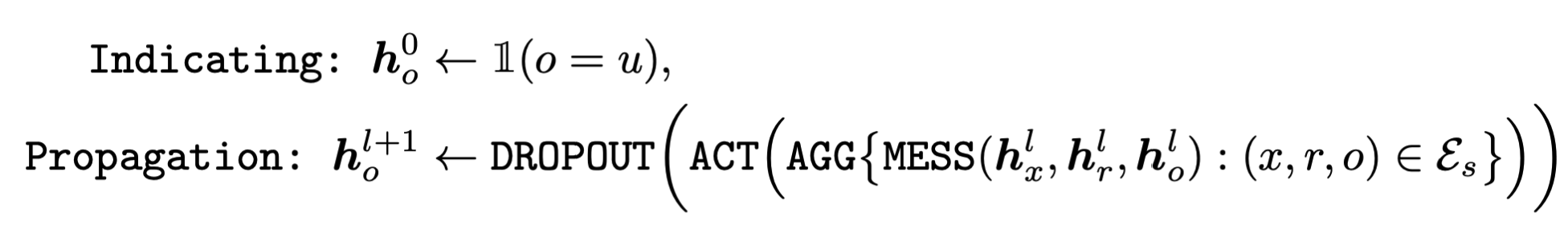 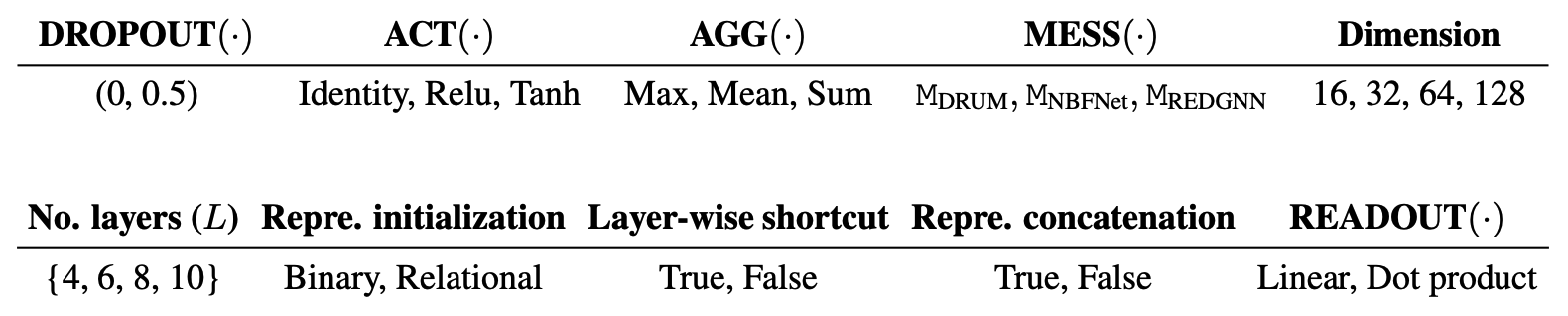 intra-layer
design
inter-layer 
design
[Speaker Notes: In the last step, we conduct reasoning on the subgraph to get the final results.

From the model’s perspective, we build the configuration space of the predictor 

and further utilize the advantages of existing structural models]
Implementation | the full algorithm
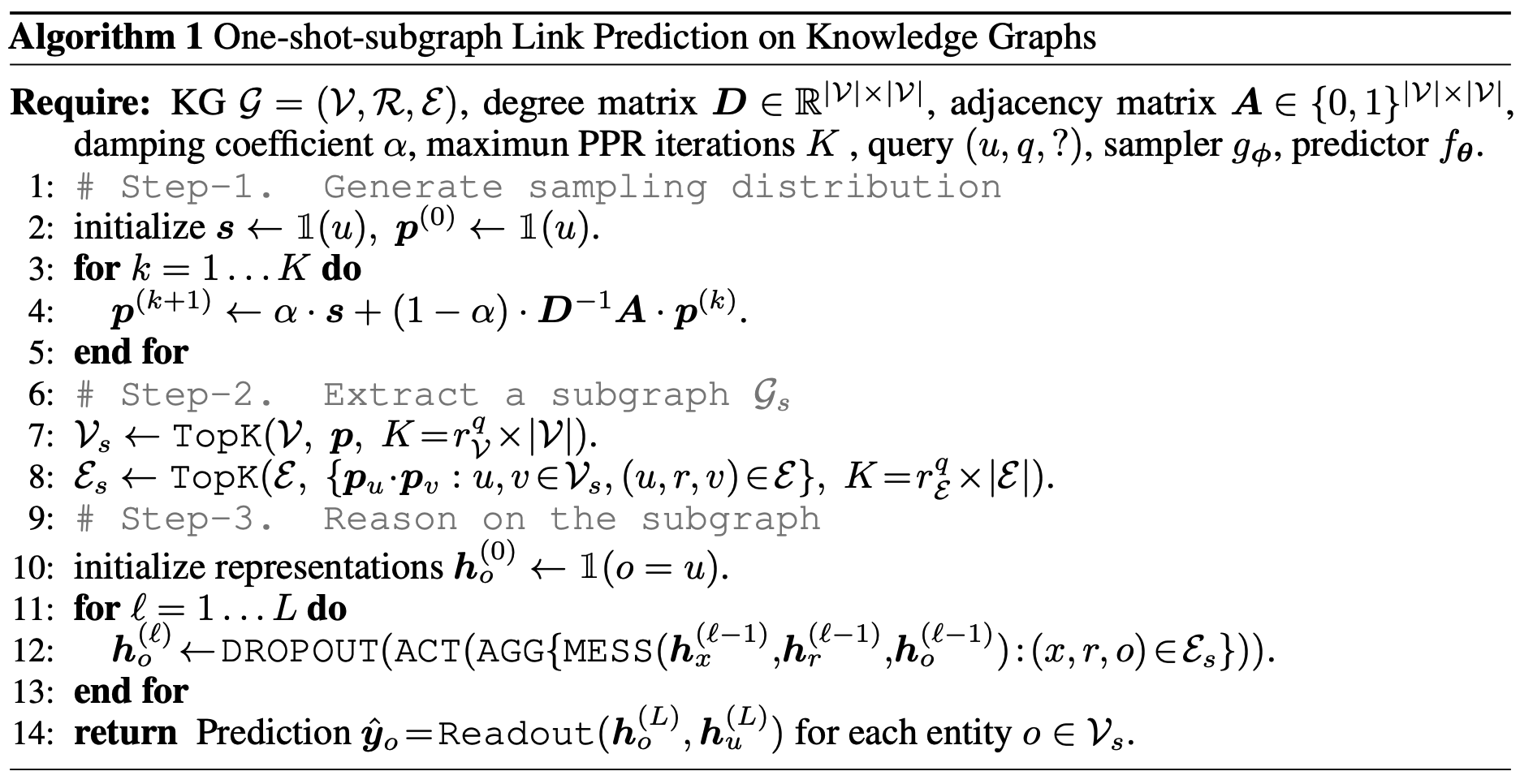 [Speaker Notes: The three-step subgraph reasoning procedure is summarized in Algorithm 1

there are several hyperparameters important to this algorithm

So, how can we find the optimal configure? 🤔]
Implementation | optimization
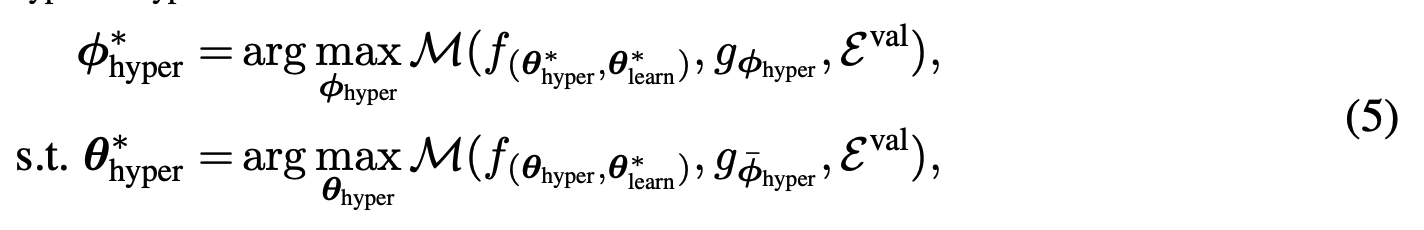 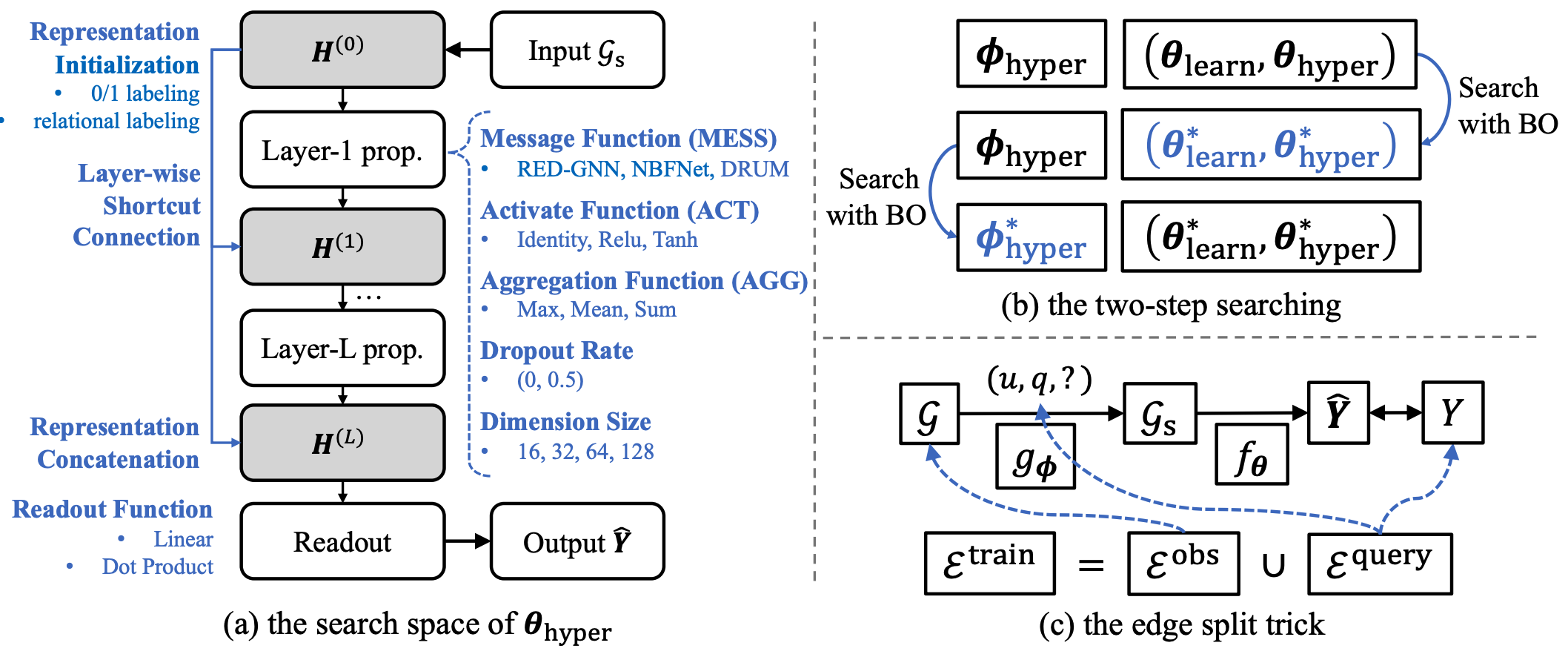 [Speaker Notes: To solve this, we setup the bi-level optimization problem to adaptively search for the optimal configuration 

we split the search into two sub-processes, and follow the Bayesian Optimization to obtain the optimal configuration.

In addition, we adopt a data split trick that balances observations and predictions. It saves time as the training does not necessarily traverse all the training facts.]
Outline
Background
Method
Experiments
Summary
Experiments | main results
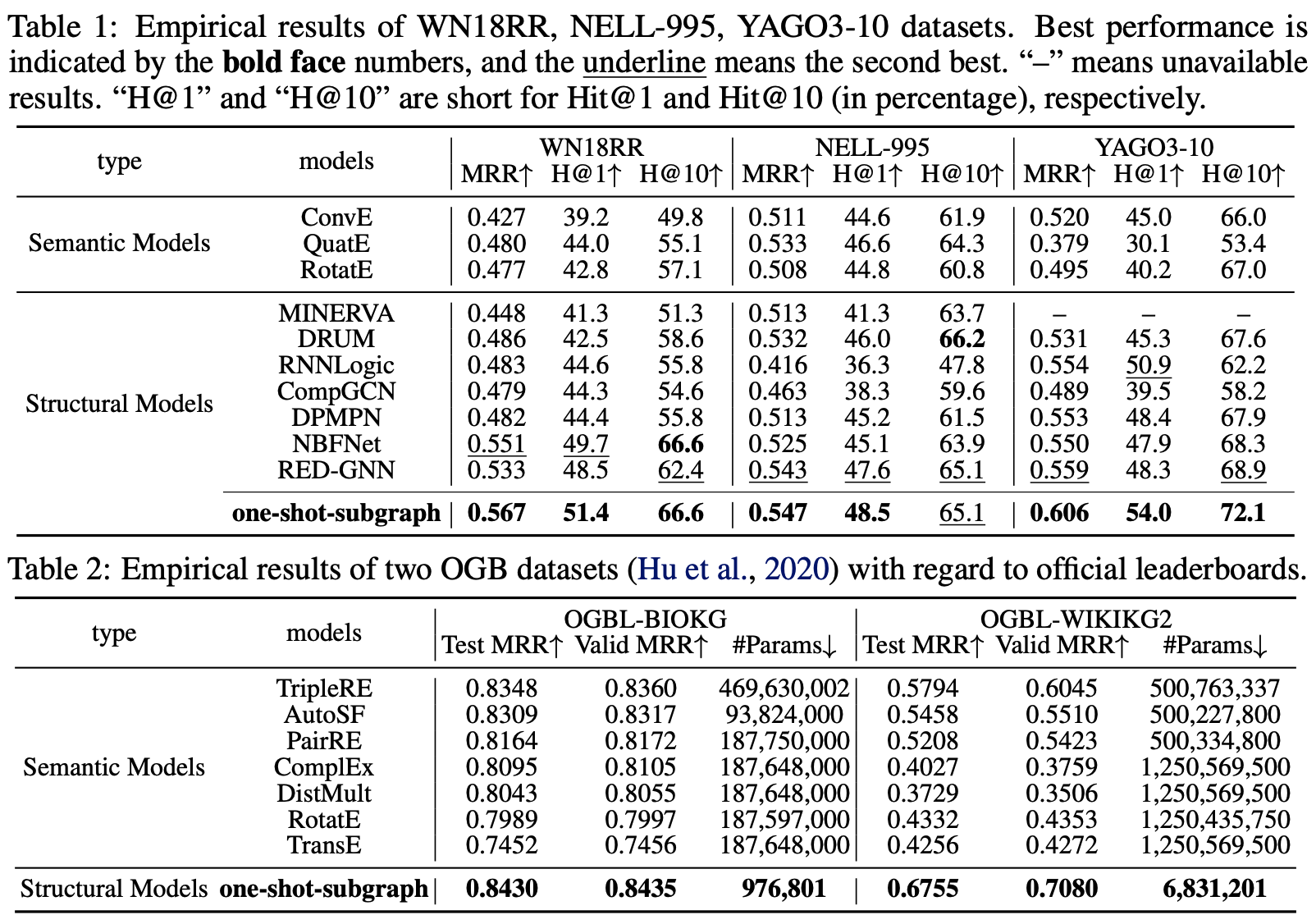 [Speaker Notes: Empirically, our method performs well in five KG datasets.

Notably, we show that it is unnecessary to utilize the whole KG in reasoning
only a small proportion (i.e., 10%) of entities are essential 
that can be identified by PPR without learning]
Experiments | ablation study
10% entities
10% entities
10% entities
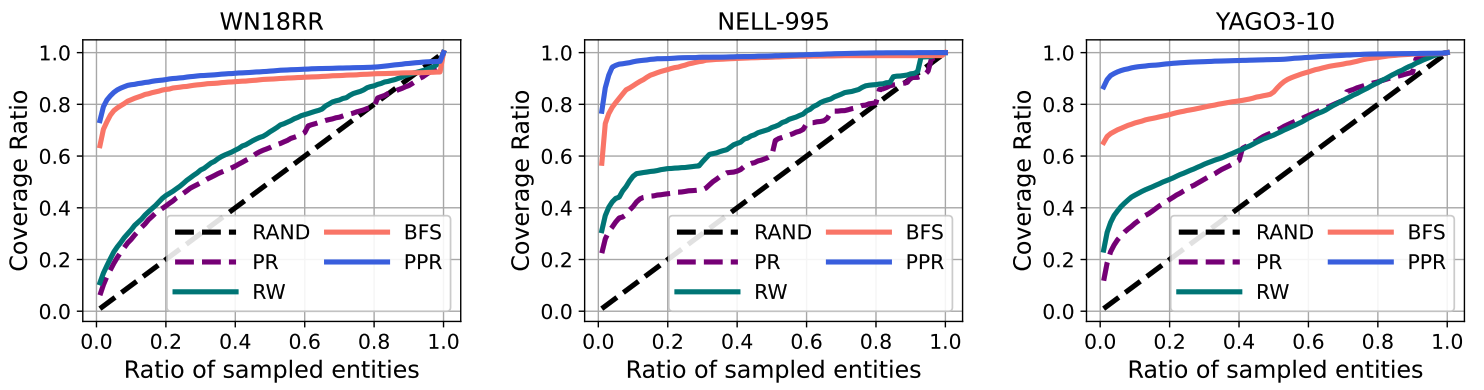 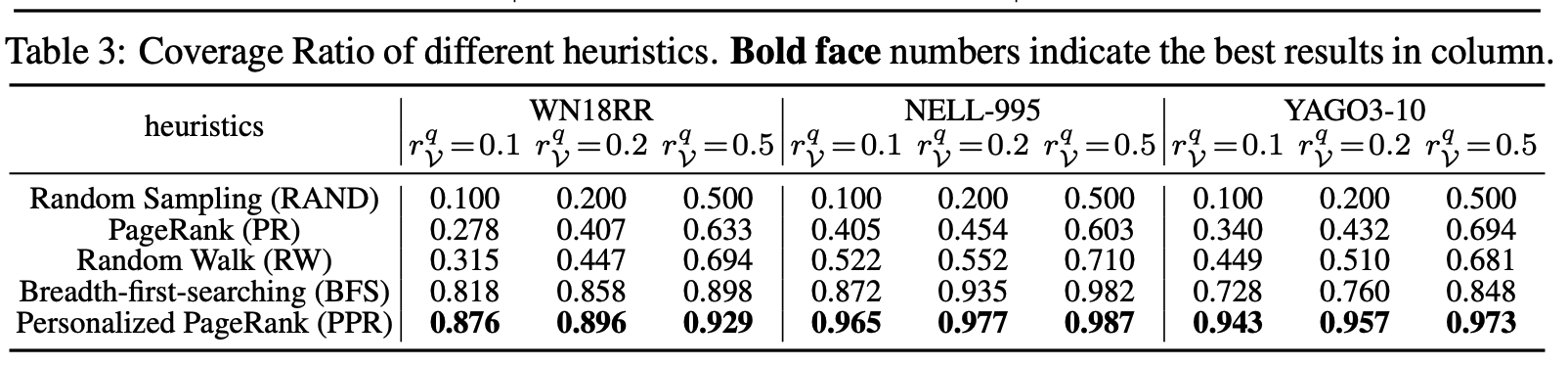 [Speaker Notes: Besides, in ablation study, we show that PPR is much better than other heuristics, 
especially in identifying potential answer entities.

In most cases, PPR can cover 90% answer entities by sampling only 10% entities.]
Experiments | efficiency comparison
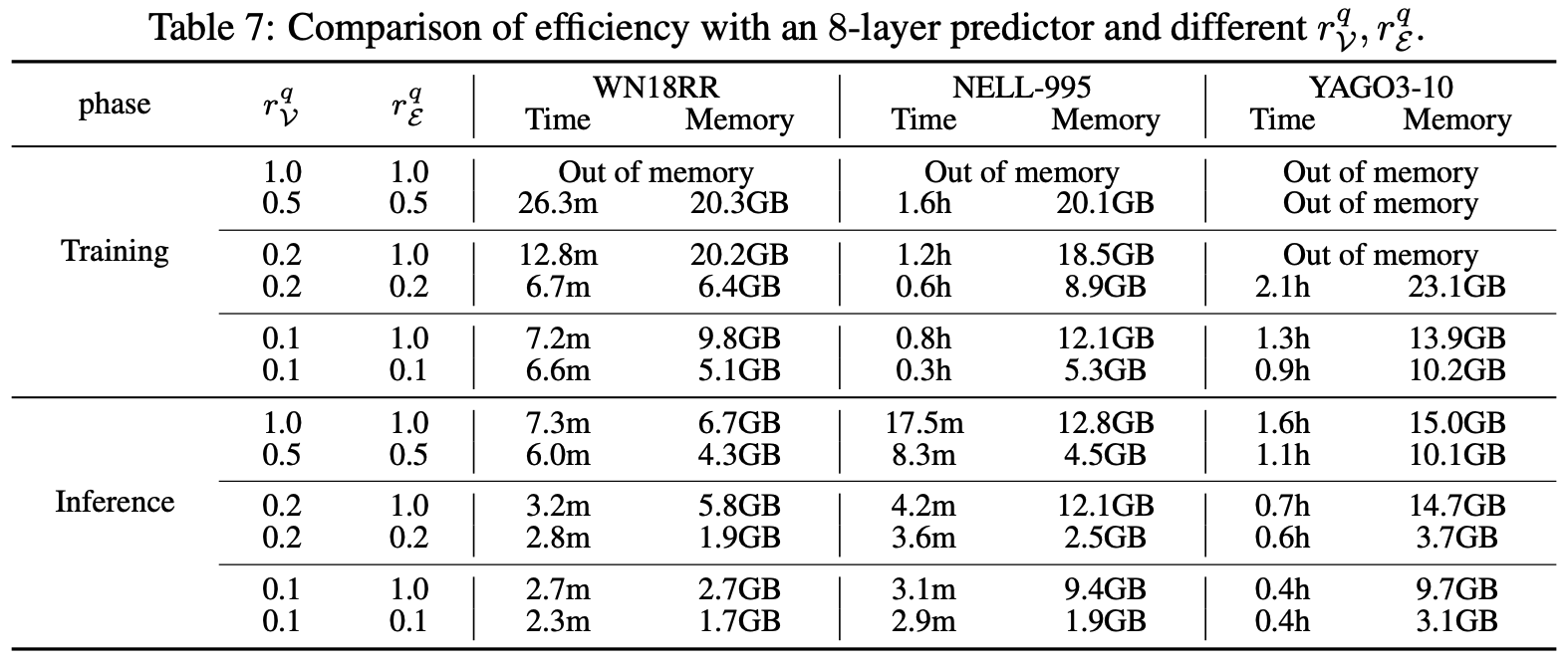 [Speaker Notes: in efficiency, we justify that the one-shot-sampling method
is with
less computing cost in both terms of less running time and also less memory cost.]
Outline
Background
Method
Experiments
Summary
[Speaker Notes: Let’s take a quick summary]
Summary
Main contributions
We propose a new manner of one-shot-subgraph reasoning on KGs to alleviate the scalability problem of existing methods and achieve efficient as well as adaptable learning on KGs

We further introduce the automated searching for adaptive configurations in both data space and model space that benefits from the high efficiency of subgraph reasoning

Extensive experiments on three common datasets and two large-scale benchmarks show that our method achieves leading performances with significantly improved effectiveness and efficiency

Extension
adapt the decoupled reasoning framework to other graph learning tasks
e.g., sample a local subgraph for node classification or a global subgraph for graph classification
enhancing the one-shot-subgraph reasoning with instance-wise adaptation
e.g., sampling a subgraph of suitable scale for each given query
[Speaker Notes: In this work, we propose the new manner of one-shot-subgraph reasoning on KG to alleviate the scalability problem of structural models.]
Take home message
how to efficiently and effectively conduct subgraph reasoning on KG? 🤔
[FAST Sampling] 
To identify a query-dependent 
subgraph without learning
[SLOW Reasoning] 
To build an expressive GNN that 
is adaptive to the extracted subgraph
Slow reasoning
Fast sampling
[Speaker Notes: Backing to the research question, that is , how to efficiently and effectively conduct subgraph reasoning on KG? 

Our answer is the one-shot-subgraph reasoning.

Namely, FAST Sampling to identify a query-dependent subgraph,
and then SLOW Reasoning with an adaptive model to get the final result]
Thanks for your listening!

Zhanke Zhou cszkzhou@comp.hkbu.edu.hk
[Speaker Notes: Thank you]